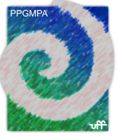 Espaço para outros logotipos se houver
TÍTULO JUSTIFICADO
VII Semana 
Científica 
PPGMPA/UFF
1Silva AL*, 2Pereira TC, 2Conceição AN 
1- Universidade Federal Fluminense
2-Universidade do Estado do Rio de Janeiro
*silval@uff...
Área: Pesquisa, Extensão ou Ensino (Bacteriologia ou Virologia ou Parasitologia/Paleoparasitologia ou Educação em Saúde)
INTRODUCTION
Texto…texto….texto…texto texto textoTexto…texto….texto…texto texto texto texto
Texto…texto….texto…texto texto texto Texto…texto….texto…texto texto texto texto
Texto…texto….texto…texto texto texto Texto…texto….texto…texto texto texto texto
OBJECTIVE
Texto…texto….texto…texto texto textoTexto…texto….texto…texto texto texto texto
Texto…texto….texto…texto texto texto Texto…texto….texto…texto texto texto texto
METHODS
RESULTS
Texto ou fluxograma Texto ou fluxograma Texto ou fluxograma Texto ou fluxograma Texto ou fluxograma Texto ou fluxograma Texto ou fluxograma Texto ou fluxograma Texto ou fluxograma Texto ou fluxogram Texto ou fluxograma Texto ou fluxograma Texto ou fluxograma Texto ou fluxograma Texto ou fluxograma Texto ou fluxograma Texto ou fluxograma Texto ou fluxograma Texto ou fluxograma Texto ou fluxogram Texto ou fluxograma Texto ou fluxograma Texto ou fluxograma Texto ou fluxograma ou fluxograma Texto ou fluxograma Texto.
Texto, figuras, tabelas, fotos ou gráficos
Texto, figuras, tabelas, fotos ou gráficos
Texto, figuras, tabelas, fotos ou gráficos
Texto, figuras, tabelas, fotos ou gráficosTexto, figuras, tabelas, fotos ou gráficos Texto, figuras, tabelas, fotos ou gráficos Texto, figuras, tabelas, fotos ou gráficos Texto, figuras, tabelas, fotos ou gráficosTexto, figuras, tabelas, fotos ou gráficosTexto, figuras, tabelas, fotos ou gráficosTexto, figuras, tabelas, fotos ou gráficosTexto, figuras, tabelas, fotos ou gráficosTexto, figuras, tabelas, fotos ou gráficos gráficosTexto, figuras, tabelas, fotos ou gráficos.
CONCLUSION
Texto…texto….texto…texto texto textoTexto…texto….texto…texto texto texto texto
Texto…texto….texto…texto texto texto Texto…texto….texto…texto texto texto texto
Ethics Comittee Approval number: if applicable
Funding: if any